«ЭКСПЕРИМЕНТАРИУМ»
МБОУ СОШ №26
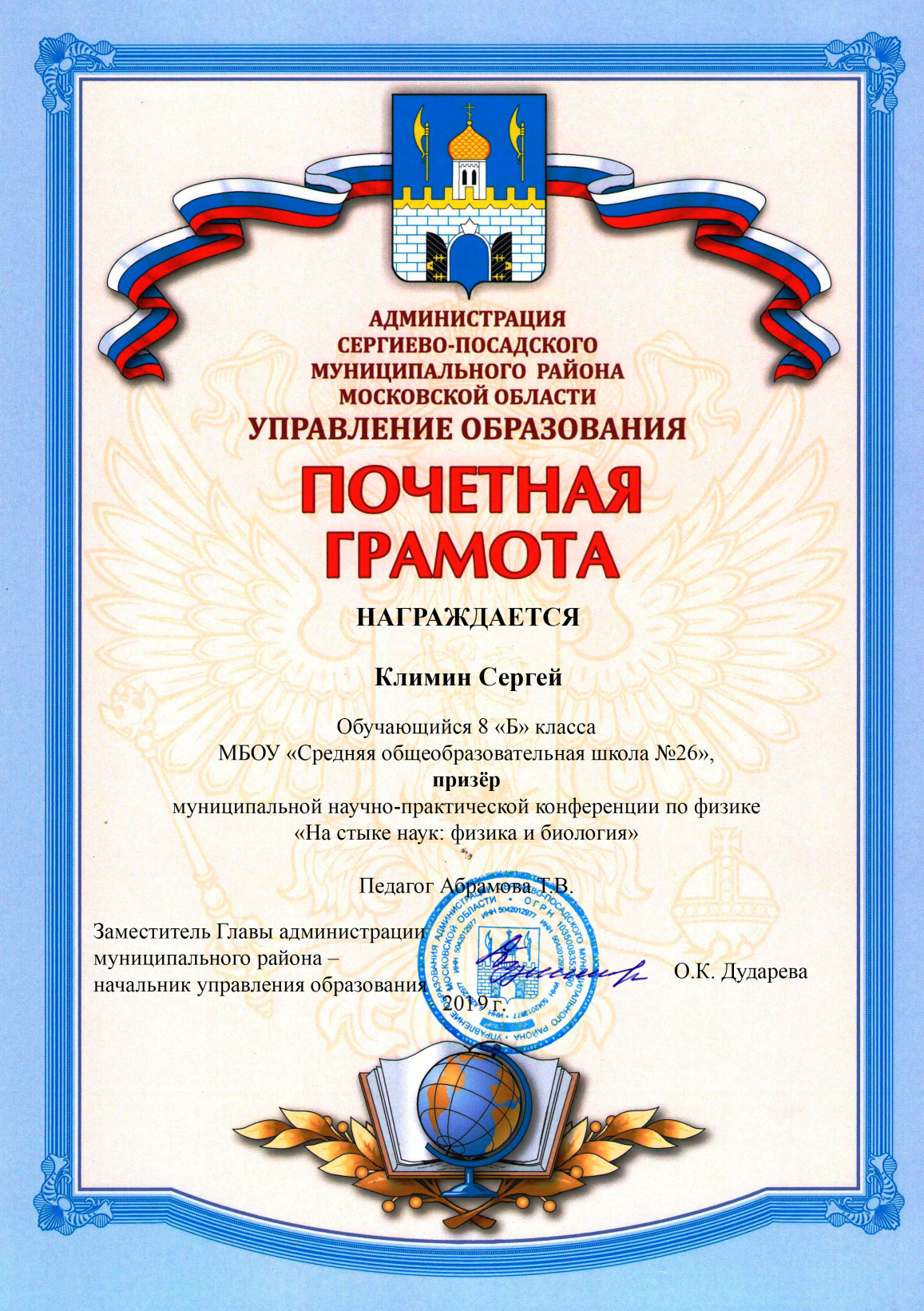 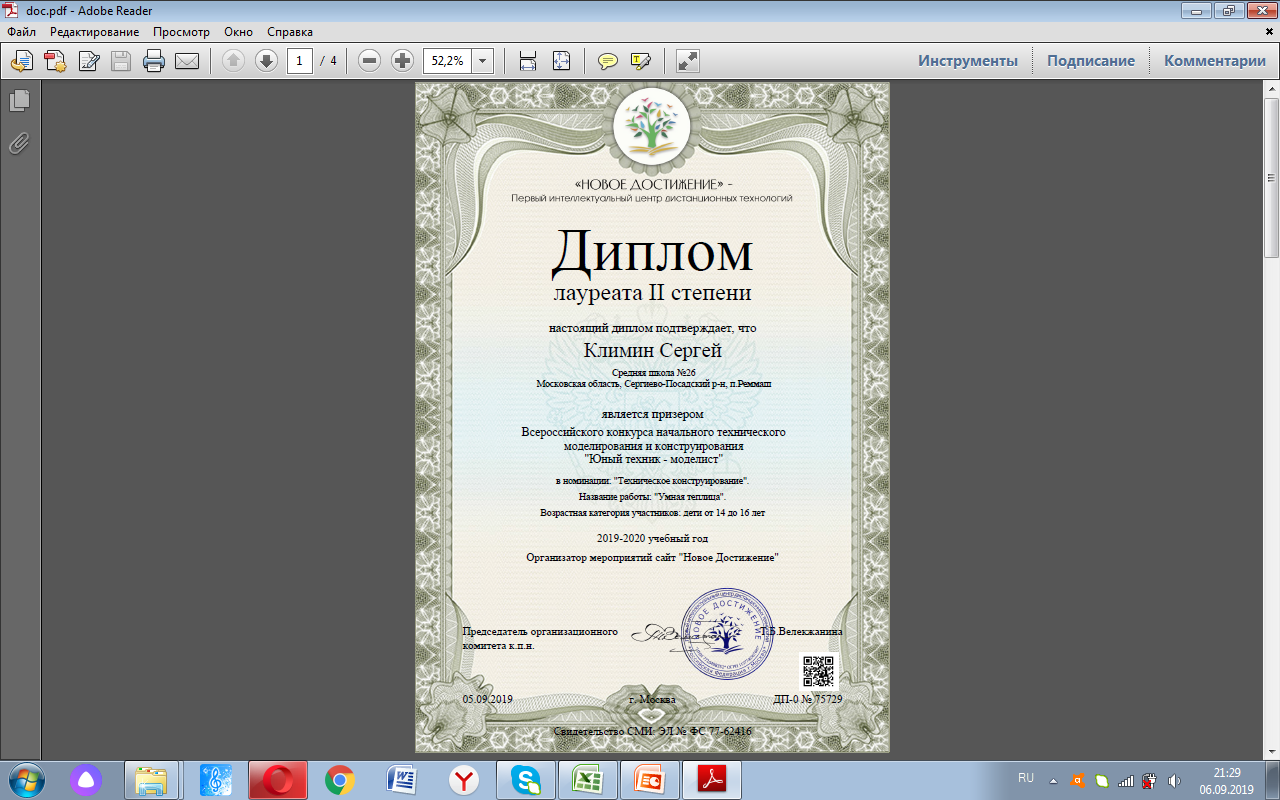 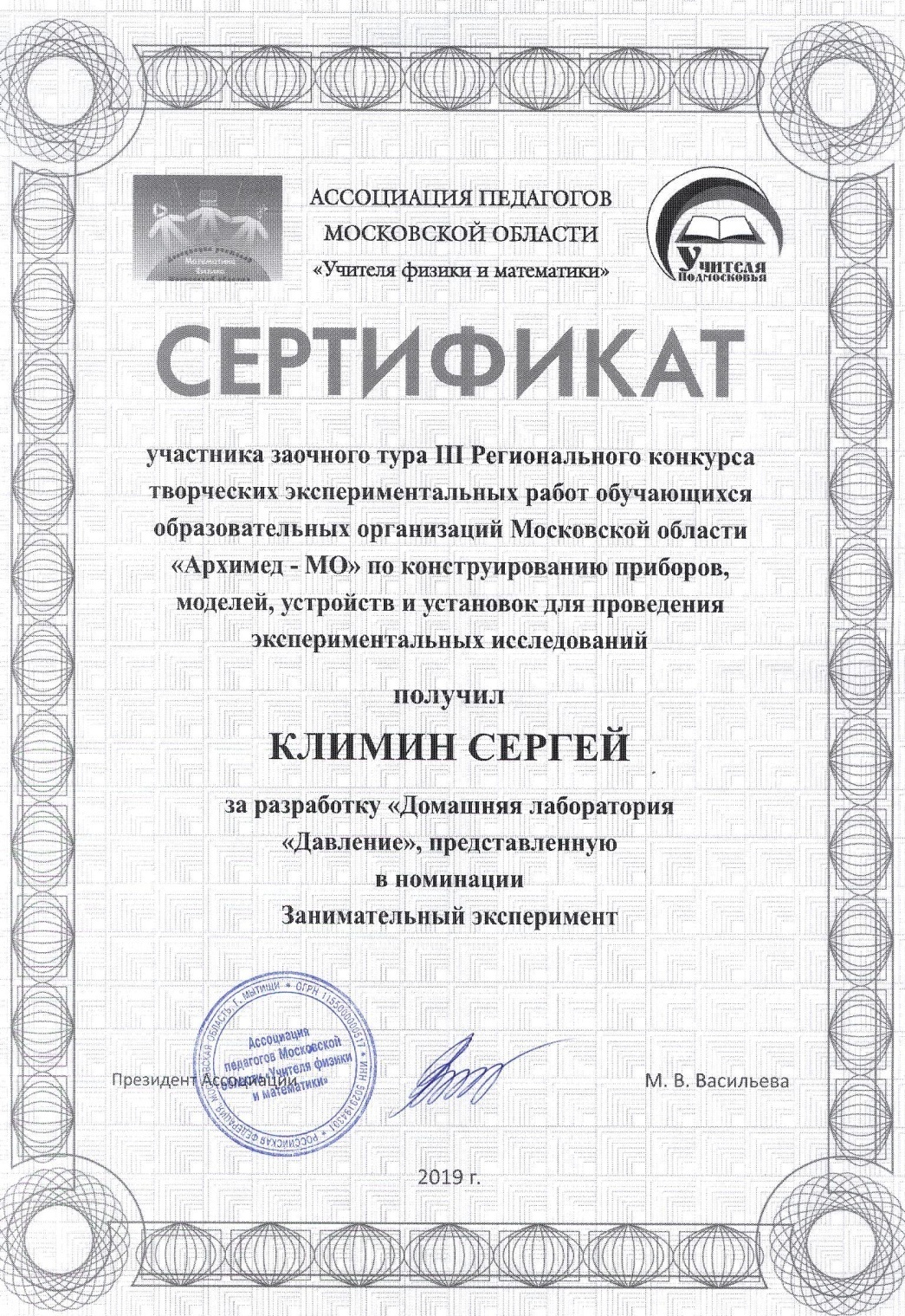 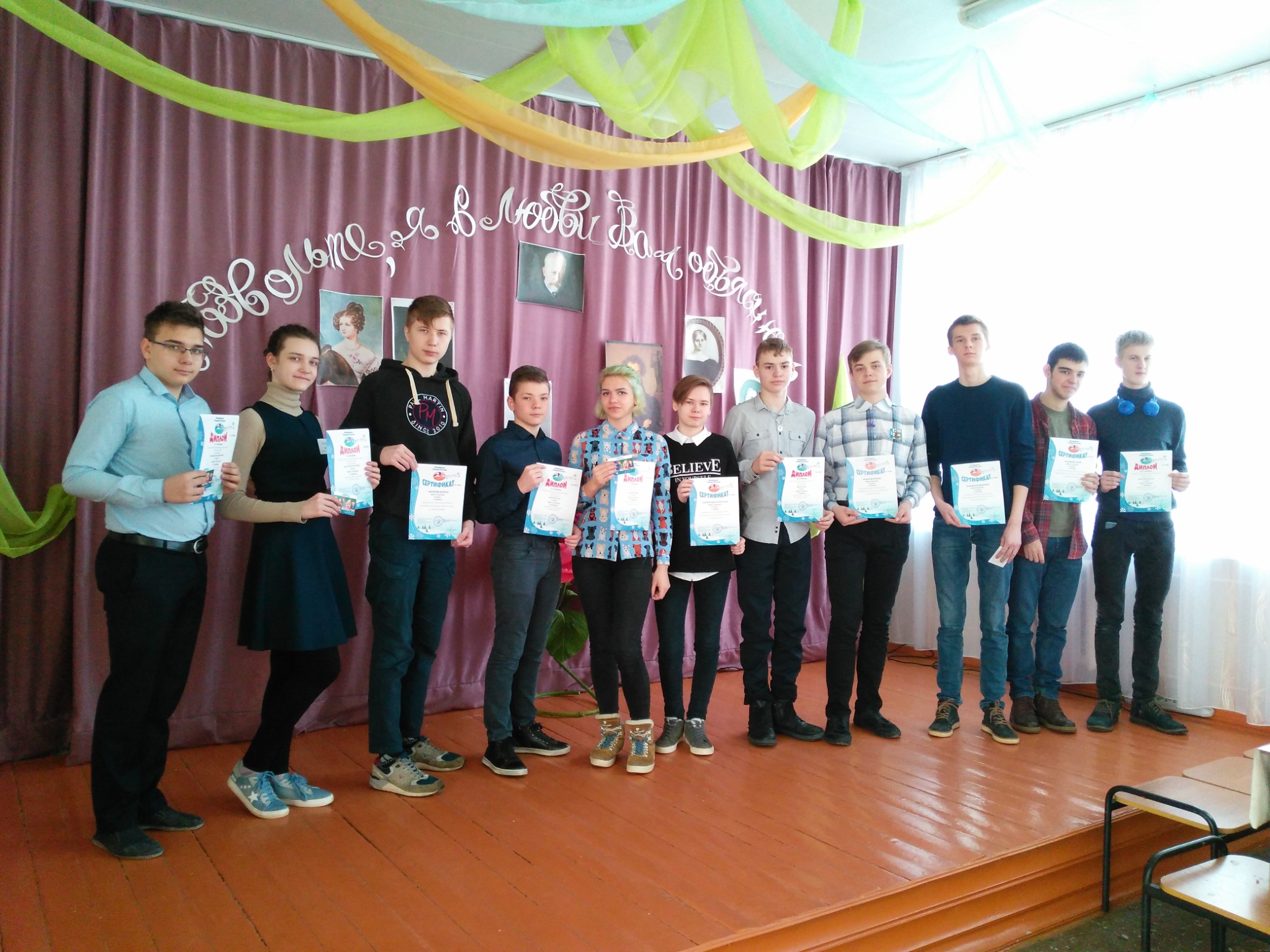 Олимпиада по физике «Умники России»
13 участников
3 диплома I степени
2 диплома II степени
3 диплома III степени
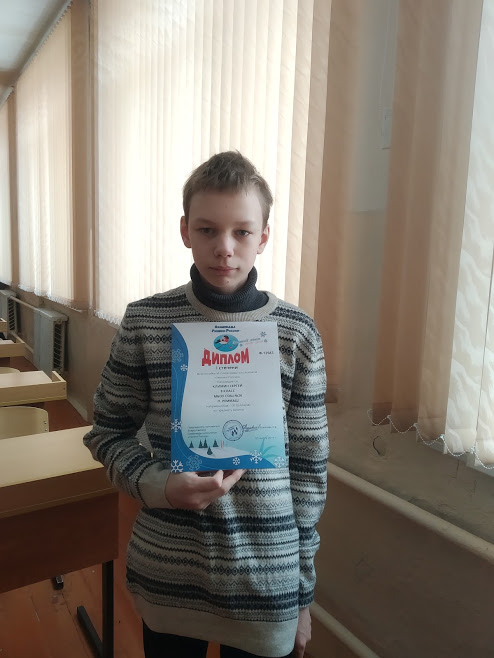 Олимпиада по физике «Умники России»
Климин Сергей
100 баллов
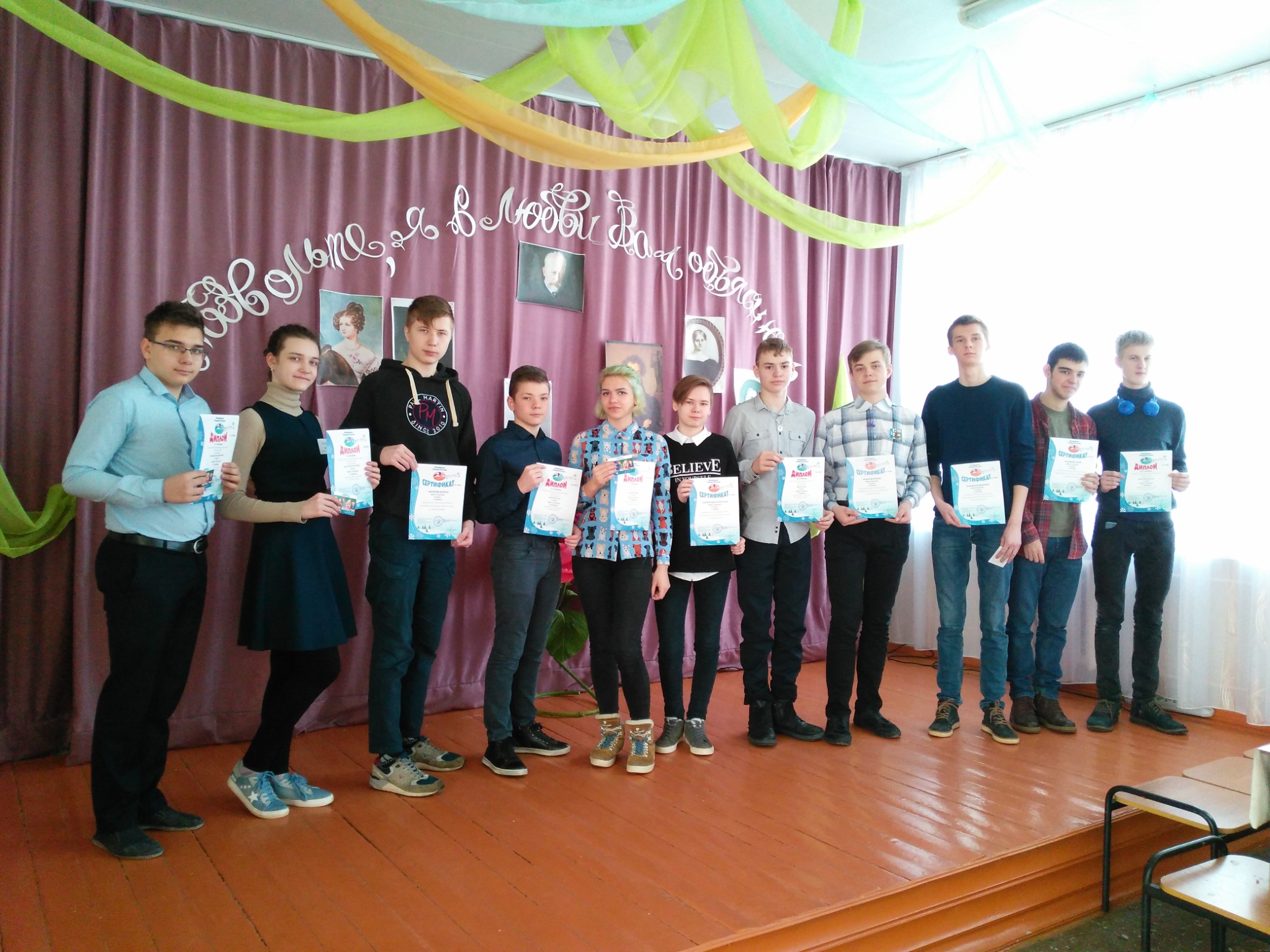 Олимпиада по физике«Умники России»
Долгова Екатерина
100 баллов